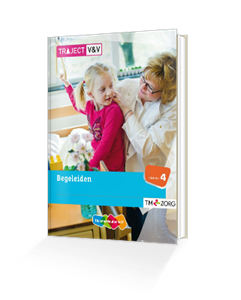 Begeleiden van groepsprocessen
Hoofdstuk 34 en 35
VP15 Begeleidingskunde

Carin Hogenbirk
April 2016
Wat is een groep
Groepsdynamica
Krachtenspel
Kenmerken van een groep
Doel
Groepsinteractie
Interactie onderling
Machtsstructuur
Leiders
Middenpositie
Meelopers
Groepsnorm
Ongeschreven regels voor gedrag
Groepsrollen
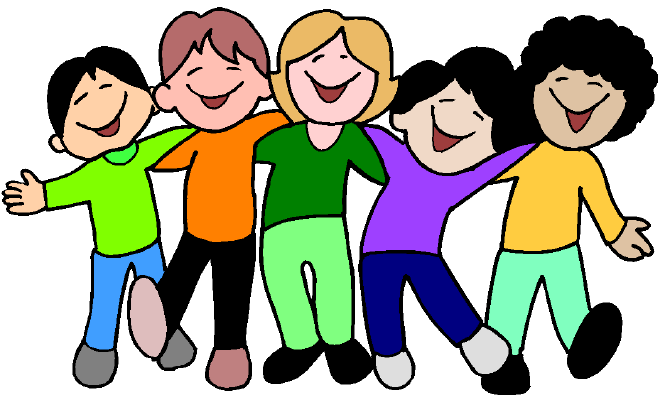 Indelingen van groepen
Primaire groep
Persoonlijke, intieme relaties
Gezin
Vriendengroep
Langdurig
Unieke plaats/onvervangbaar
Secundaire groep
Taak staat centraal
Zakelijke omgang
Werk
School
Afspraken staan op papier
Beleefdheidsregels
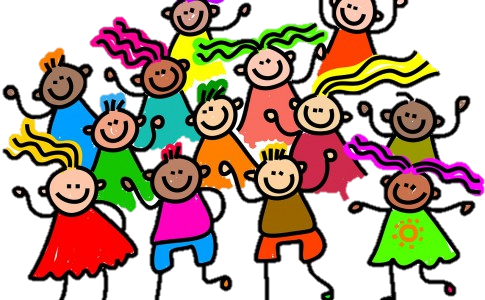 indeling
Formele groep
Zorgvragers in verpleeg-ziekenhuis
Regels staan vast
Duidelijk taakverdeling
Besluitvorming
Informele groep
Vriendengroep
Gemeenschappelijke belangstelling
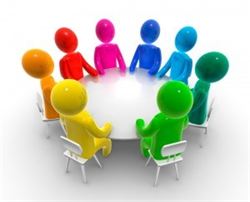 indeling
Homogeen
Groepssamenstelling is overeenkomstig
Leeftijd
Sekse
Problematiek
Heterogeen
Groepssamenstelling is verschillend
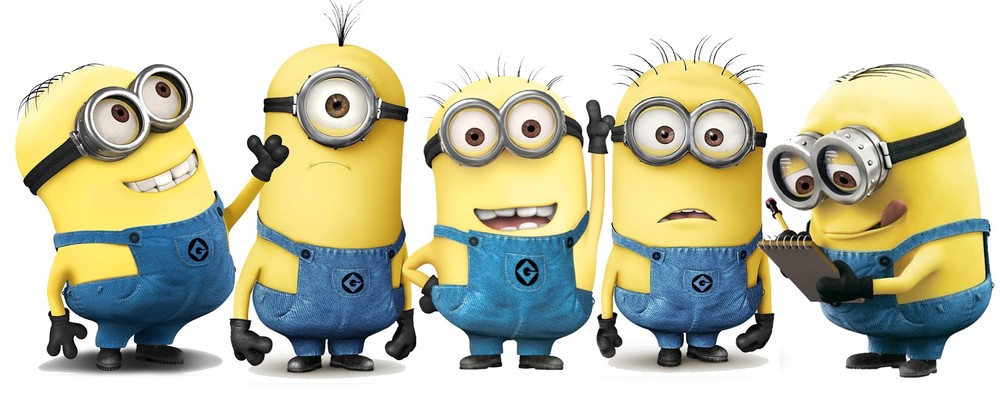 In-group / out-group
Wij gevoel
In group
Versus zij
Groepscohesie
Volk
Kleding
Wijze van groeten
Groepsdruk
Verlies van identiteit
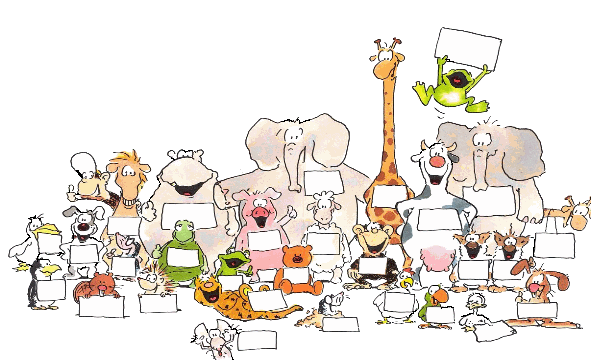 Rol verpleegkundige
Observatie groepsleden
Individueel
Als groep
Wie beïnvloedt wie
Wat is daarvan het resultaat
Groepsplan
Begeleiding
Optimaliseren groepsklimaat
Groep gebruiken als therapeutisch klimaat
Stimuleren
Afremmen
Aanspreken
Begeleiden in groepen
Sfeer
Structuur
Doelstellingen
Formele en informele regels zijn duidelijk
Oog voor het individu
Behoeftes verachtingen en wensen
Inspraak
Rolverdeling
Open communicatie
Onderling vertrouwen
Op elkaar ingespeeld
opdrachten
Pagina 246 opdracht 1,3,5
Pagina 248 opdracht 3,4,5
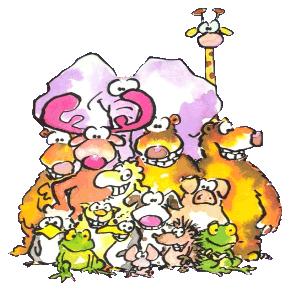 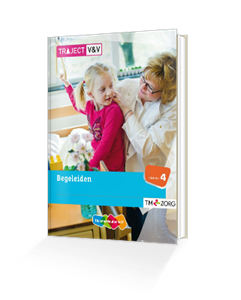